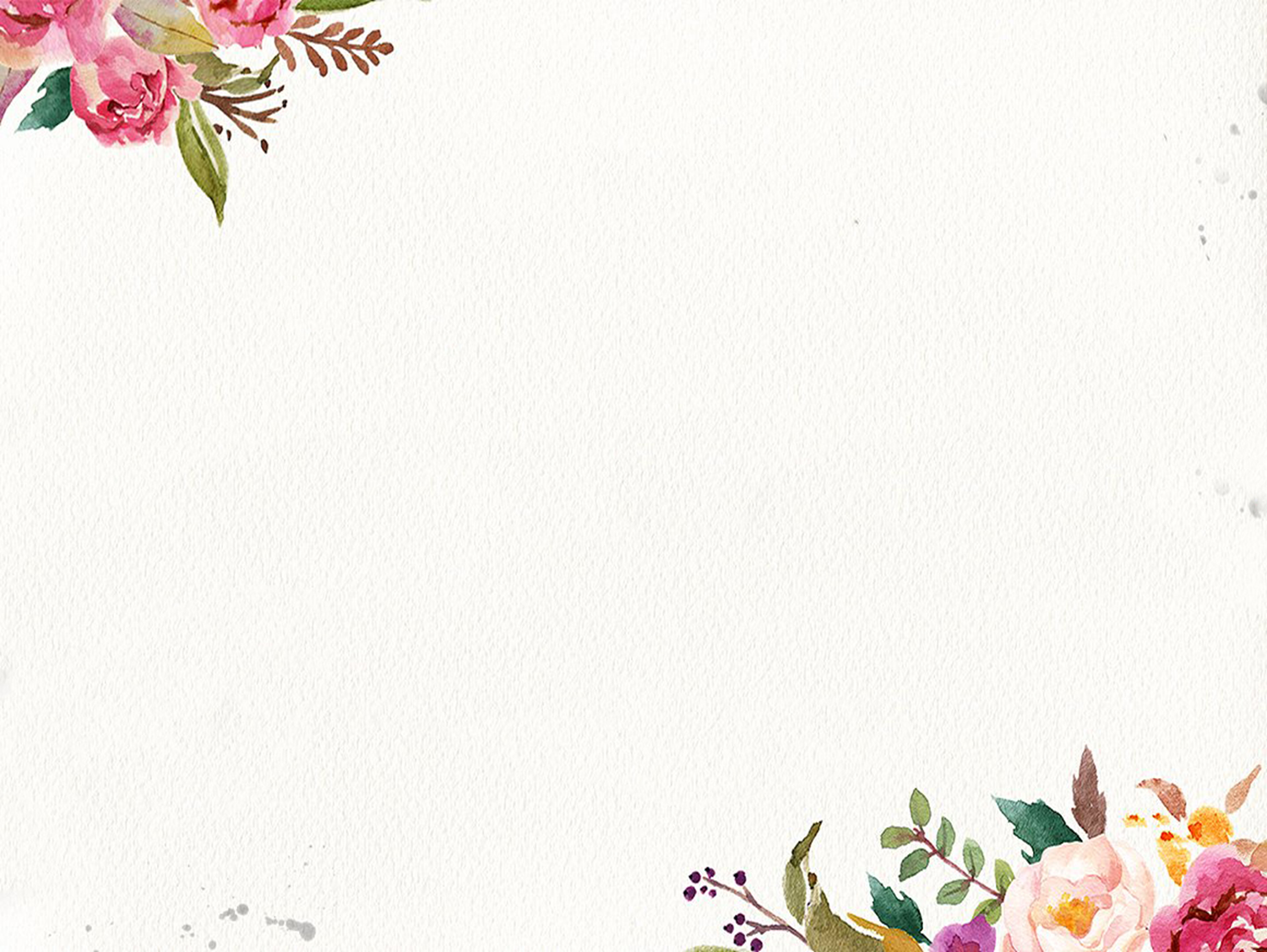 GIẢI BÀI TOÁN BẰNG CÁCH LẬP HỆ PHƯƠNG TRÌNH (TIẾP)

DẠNG 3: BÀI TOÁN CÔNG VIỆC CHUNG, CÔNG VIỆC RIÊNG
Chữa BT
Bài 4: Để hoàn thành một công việc, hai tổ phải làm chung trong 6 giờ. Sau 2 giờ làm chung thì tổ I được điều động làm một việc khác, tổ II đã hoàn thành công việc còn lại trong 10 giờ. Hỏi nếu mỗi tổ làm riêng thì sau bao lâu sẽ xong công việc ?
2 giờ  Cả hai tổ làm 
10 giờ  Tổ 2 làm 
Coi khối lượng công việc là 1 đơn vị
Gọi thời gian tổ thứ nhất làm riêng để hoàn thành công việc là x (giờ) (x > 6)
Gọi thời gian tổ thứ hai làm riêng để hoàn thành công việc là y (giờ) (y > 6)
Trong 1 giờ, tổ thứ nhất làm được      (công việc)
Trong 1 giờ, tổ thứ hai làm được      (công việc)
Trong 1 giờ, cả hai tổ làm được           (công việc)
Vì hai tổ cùng làm công việc trong 6 giờ thì xong nên ta có pt:
Trong 2 giờ, cả hai tổ làm được                                 (công việc)
Trong 10 giờ, tổ thứ hai làm được      (công việc)
Vì sau 2 giờ làm chung thì tổ I được điều động làm một việc khác, tổ II đã hoàn thành công việc còn lại trong 10 giờ nên ta có pt:
Từ (1) và (2), ta có hệ phương trình:











Vậy thời gian tổ 1 hoàn thành cv một mình là  10 giờ
        thời gian tổ 2 hoàn thành cv một mình là  15 giờ
Bài 5: Hai vòi nước cùng chảy vào một bể nước cạn thì sau       giờ thì đầy bể. Nếu lúc đầu chỉ mở vòi thứ nhất và đến 9 giờ sau mới mở vòi thứ hai thì sau    giờ nữa mới đầy bể. Hỏi nếu chỉ mở riêng vòi thứ nhất hoặc vòi thứ hai thì sau bao nhiêu lâu chảy đầy bể ?
9 giờ  Chỉ mở vòi 1 
6/5 giờ  Mở cả 2 vòi 
Coi cả bể nước là 1 đơn vị. Đổi
Gọi thời gian vòi thứ nhất chảy đầy bể là x (giờ) (x >     )
Gọi thời gian vòi thứ hai chảy đầy bể là y (giờ) (y >     )
Trong 1 giờ, vòi thứ nhất chảy được      (bể)
Trong 1 giờ, vòi thứ hai chảy được      (bể)
Trong 1 giờ, cả hai vòi chảy được           (bể)
Vì hai vòi nước cùng chảy trong     giờ thì đầy bể nên ta có pt:
Trong 9 giờ, vòi thứ nhất chảy được     (bể)
Trong     giờ, cả hai vòi chảy được                                     (bể)
Vì vòi thứ nhất chảy trong 9 giờ và cả 2 vòi chảy tiếp trong 6/5 giờ thì đầy bể nên ta có pt:
Từ (1) và (2), ta có hệ phương trình:











Vậy vòi 1 chảy một mình trong 12 giờ thì đầy bể
        vòi 1 chảy một mình trong 8 giờ thì đầy bể
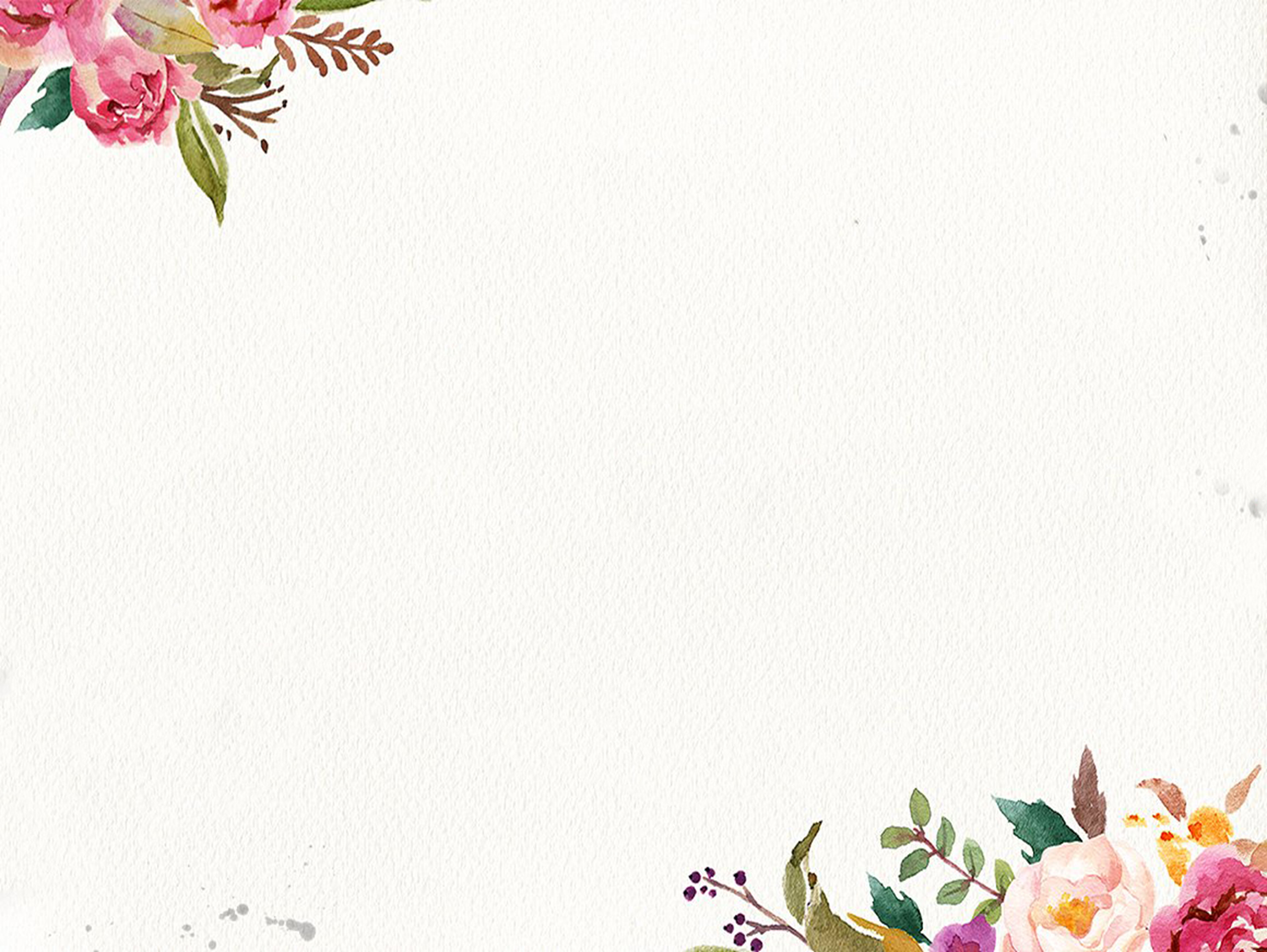 GIẢI BÀI TOÁN BẰNG CÁCH LẬP HỆ PHƯƠNG TRÌNH (TIẾP)

DẠNG 4: BÀI TOÁN TỈ SỐ PHẦN TRĂM
Lý thuyết
Dự kiến mỗi ngày làm được: x (sản phẩm)
Thực tế mỗi ngày tăng a% nghĩa là:
+ Số sản phẩm tăng thêm mỗi ngày là: 
a%. x (sản phẩm)
+ Thực tế mỗi ngày làm được: 
x + a%.x (sản phẩm)
Bài 2: Trong tuần đầu hai tổ sản xuất được 1500 bộ quần áo. Sang tuần thứ hai, tổ A vượt mức 25%, tổ B giảm mức 18% nên trong tuần này cả hai tổ sản xuất được 1617 bộ. Hỏi trong tuần đầu mỗi tổ sản xuất được bao nhiêu bộ quần áo ?
x
y
1500
y - 18%. y
= 0,82y
x + 25%. x
= 1,25x
1617
Gọi số bộ quần áo tổ A, tổ B làm được trong tuần đầu lần lượt là x, y (bộ) 
Vì trong tuần đầu, hai tổ sản xuất được 1500 bộ quần áo nên ta có phương trình:
 x + y = 150  (1)
Trong tuần 2, tổ A làm được:                                   
Trong tuần 2, tổ B làm được:
Vì trong tuần 2, cả hai tổ làm được 1617 sản phẩm nên ta có pt:
1,25x + 0,82y = 1617  (2)
Từ (1) và (2), ta có hệ pt sau:



Vậy trong tuần 1, tổ A làm được 900 sản phẩm
Trong tuần 1, tổ B làm được 600 sản phẩm.
x + 25%. x = 1,25x (sản phẩm)
y - 18%. y = 0,82y  (sản phẩm)
Bài 3: Theo kế hoạch, hai công ty chế biến nông sản sẽ xuất khẩu tổng số 150 tấn vải thiều. Nhưng do dịch bệnh covid 19 nên khối lượng xuất khẩu vải thiều của công ty thứ nhất giảm 30%, công ty thứ hai giảm 40%. Vì vậy cả hai công ty chỉ xuất khẩu được 96 tấn. Hỏi theo kế hoạch, mỗi công ty xuất khẩu bao nhiêu tấn vải thiều ?
x
y
150
y - 40%. y
= 0,6y
x - 30%. x
= 0,7x
96
Gọi số vải thiều xuất khẩu theo kế hoạch của hai công ty lần lượt là x, y (tấn) 
Vì theo kế hoạch hai công ty phải xuất khẩu 150 tấn vải thiều nên ta có phương trình:
 x + y = 150  (1)
Thực tế, công ty thứ 1 xuất khẩu được:                                   
Thực tế, công ty thứ 2 xuất khẩu được :
Vì thực tế hai công ty xuất khẩu được 96 tấn vải nên ta có pt:
0,7x + 0,6y = 96  (2)
Từ (1) và (2), ta có hệ pt sau:



Vậy theo kế hoạch công ty 1 xuất khẩu 60 tấn vải thiều
Theo kế hoạch công ty 2 xuất khẩu 90 tấn vải thiều.
x - 30%. x = 0,7x (tấn)
y - 40%. y = 0,6y (tấn)